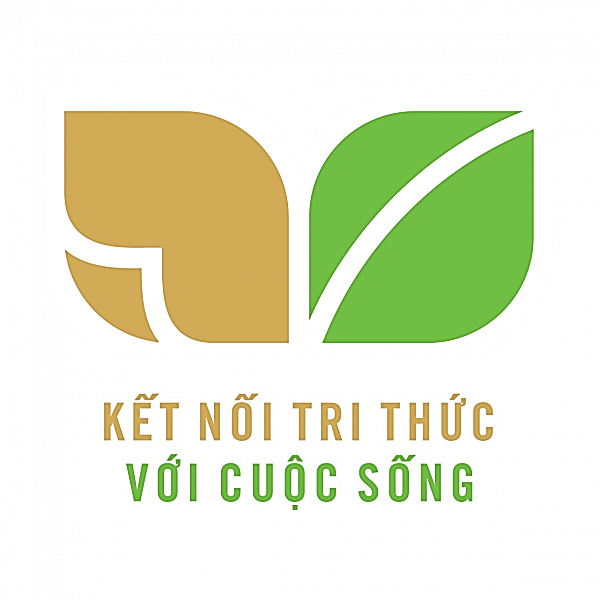 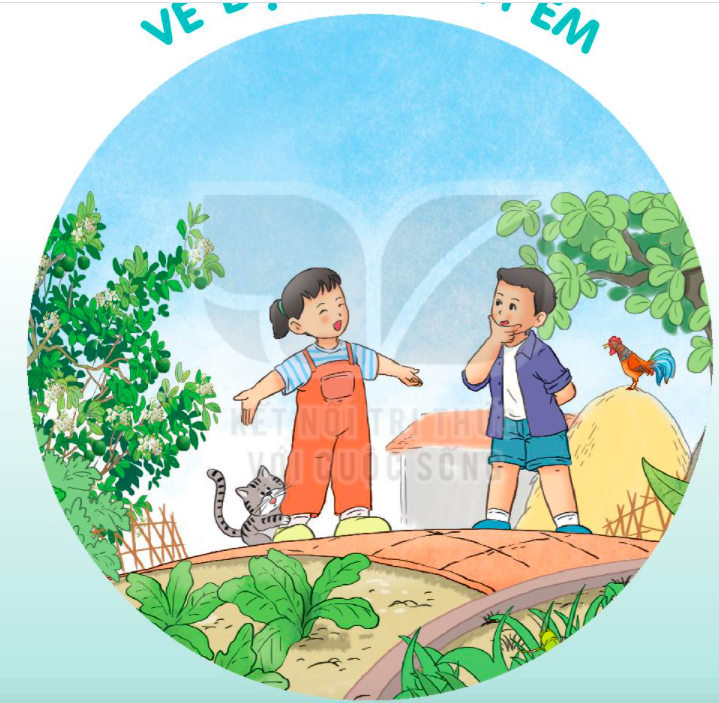 VẺ
ĐẸP
QUANH
EM
CHUYỆN BỐN MÙA
BÀI 1
BÀI 1
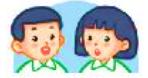 Nói về thời tiết ngày hôm nay ở nơi em ở.
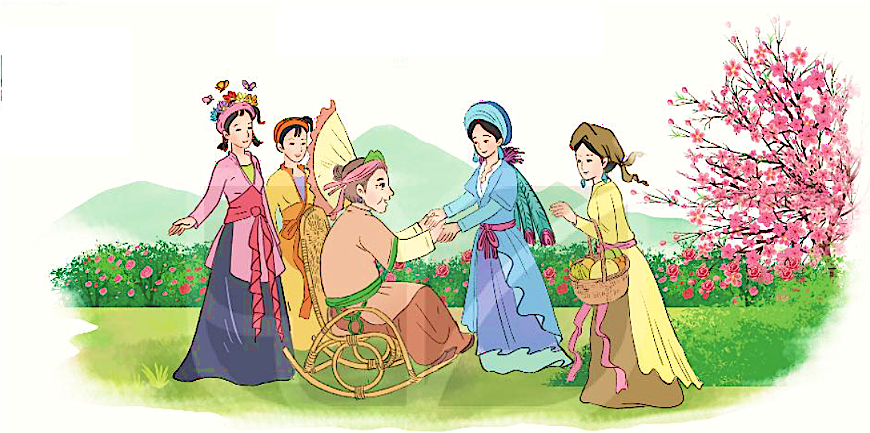 Chuyện bốn mùa
Ngày đầu năm, bốn nàng tiên Xuân, Hạ, Thu, Đông gặp nhau. Đông cầm tay Xuân bảo:
       - Chị là người sung sướng nhất. Ai cũng yêu chị. Chị về, cây nào cũng đâm chồi nảy lộc.
       Xuân nói:
       - Nhưng nhờ có em Hạ, cây trong vườn mới đơm trái ngọt, học sinh mới được nghỉ hè.
       Nàng Hạ tinh nghịch xen vào: 
       - Thế mà thiếu nhi lại thích em thu nhất không có Thu làm sao có đêm trăng rằm rước đèn, phá cỗ, …
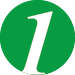 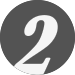 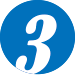 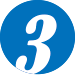 Giọng buồn buồn, Đông nói: 
       - Chỉ có em là chẳng ai yêu. 
       Thu đặt tay lên vai Đông, thủ thỉ:
       - Có em mới có bập bùng bếp lửa nhà sàn, mọi người có giấc ngủ ấm trong chăn.
Bốn nàng tiên mải chuyện trò, không biết bà Đất đã đến từ lúc nào. Bà nói: 
       - Xuân làm cho cây lá tươi tốt. Hạ cho trái ngọt, hoa thơm. Thu làm cho trời xanh cao, học sinh nhớ ngày tựu trường. Còn cháu Đông, cháu có công ấp ủ mầm sống để mùa xuân về cây cối đâm chồi nảy lộc. Các cháu đều có ích, đều đáng yêu!
4
Ngắt nghỉ câu dài
Chị về, cây nào cũng đâm chồi nảy lộc.
Không có Thu, làm sao có đêm trăng rằm rước đèn, phá cỗ.
Có em mới có bập bùng bếp lửa nhà sàn, mọi người mới có giấc ngủ ấm trong chăn.
Còn cháu Đông, cháu có công ấp ủ mầm sống để xuân về cây cối đâm chồi này lộc.
Từ ngữ
đâm chồi
: mọc ra những mầm non.
đơm
: nảy ra
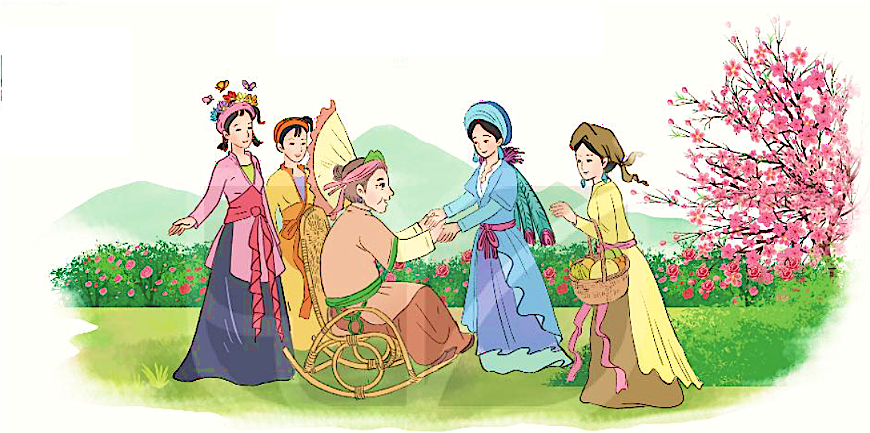 TRẢ LỜI CÂU HỎI
1. Bốn nàng tiên tượng trưng cho những mùa nào trong năm?
 Bốn nàng tiên tượng trưng cho bốn mùa xuân, hạ, thu, đông.
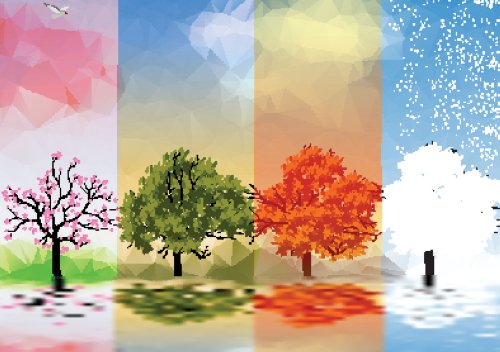 2. Theo nàng tiên mùa hạ, vì sao thiếu nhi thích mùa thu?
 Vì không có mùa thu thì không có đêm trăng rằm rước đề, phá cỗ,…
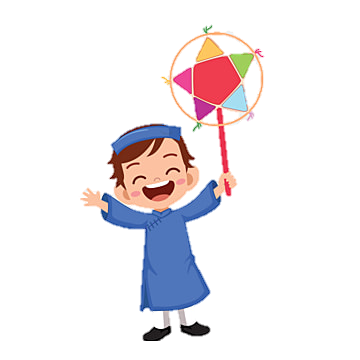 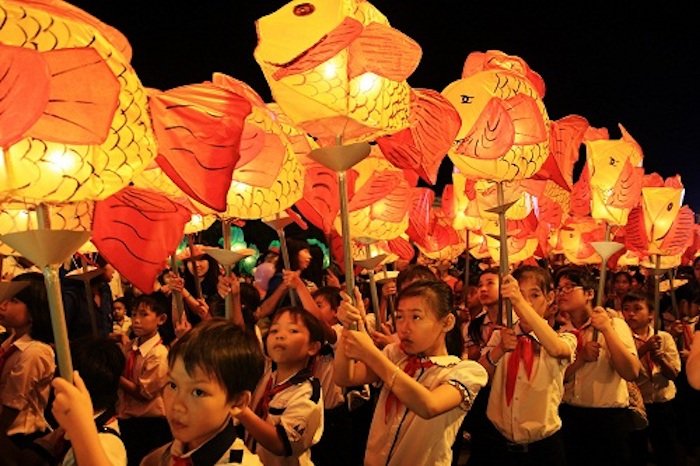 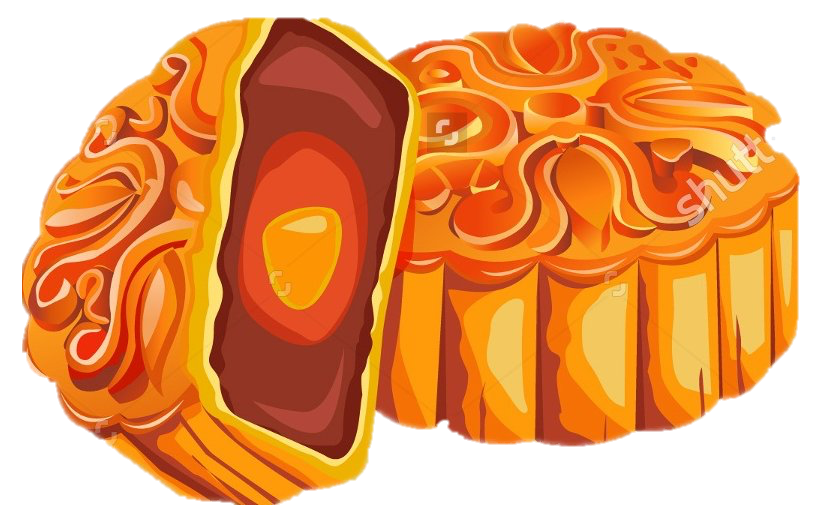 3. Dựa vào bài đọc, nói tên mùa phù hợp với mỗi tranh:
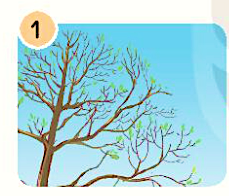 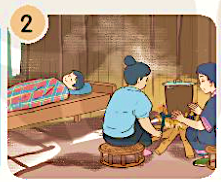 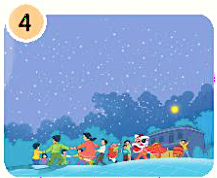 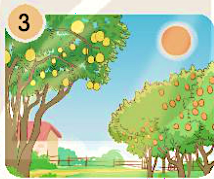 Mùa xuân
Mùa hè
Mùa thu
Mùa đông
4. Vì sao bà Đất nói cả bốn nàng tiên đều có ích và đáng yêu?
 Xuân làm cho cây lá tươi tốt. Hạ cho trái ngọt, hoa thơm. Thu làm cho trời xanh cao, học sinh nhớ ngày tựu trường. Đông ấp ủ mầm sống để mùa xuân về cây cối đâm chồi nảy lộc.
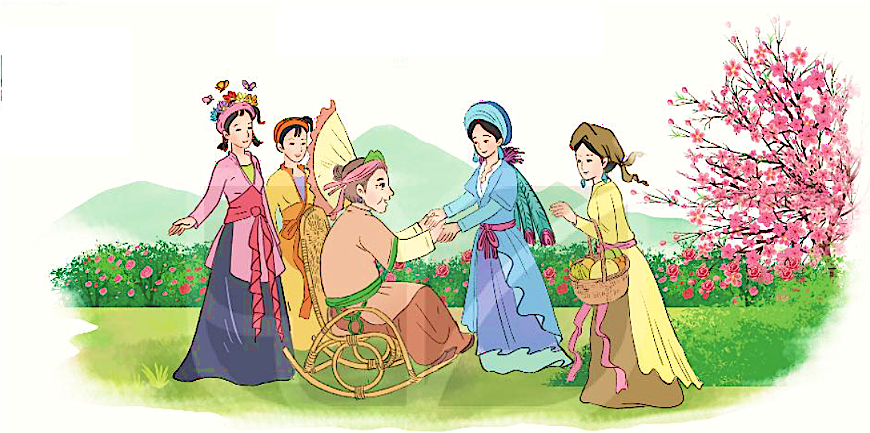 LUYỆN TẬP
1. Câu nào dưới đây là câu nêu đặc điểm?
a. Bốn nàng tiên cầm tay nhau trò chuyện.
b. Các cháu đều có ích, đều đáng yêu.
2. Trò chơi: Hỏi nhanh đáp đúng
Mùa xuân có gì?
Mùa xuân có (…)
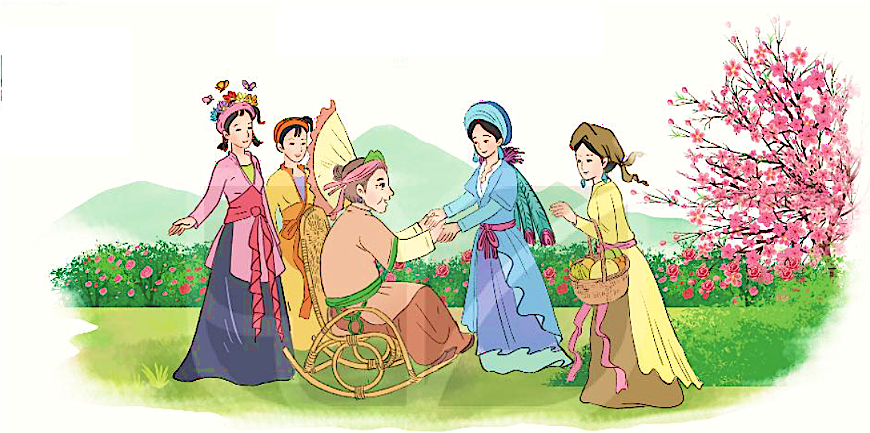 Viết
Viết chữ hoa Q
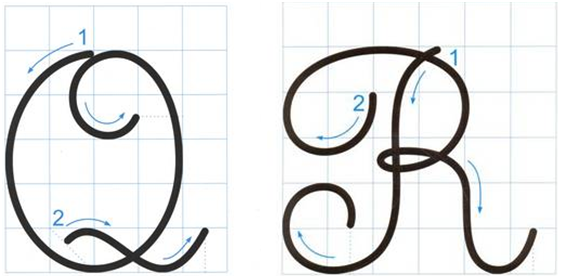 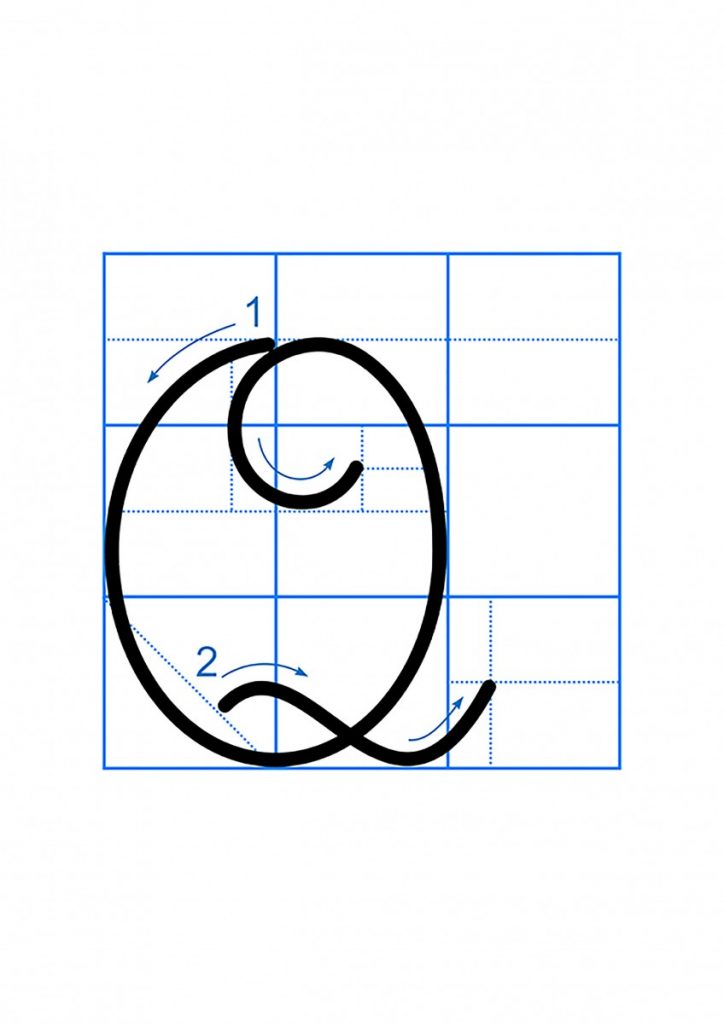 Viết chữ hoa Q
Viết chữ hoa Q
Viết ứng dụng
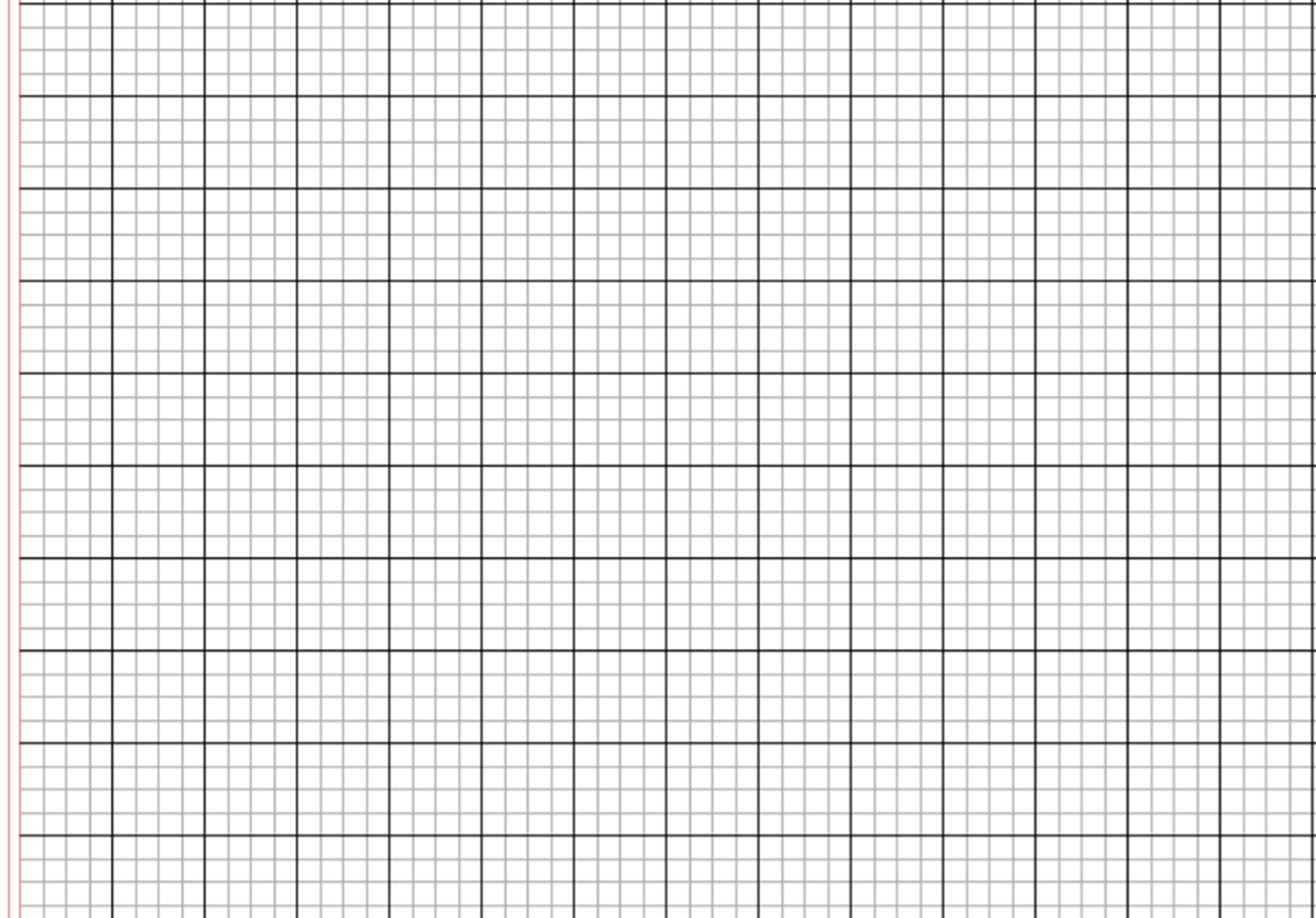 Quê hương em có đồng lúa xanh.
Viết ứng dụng
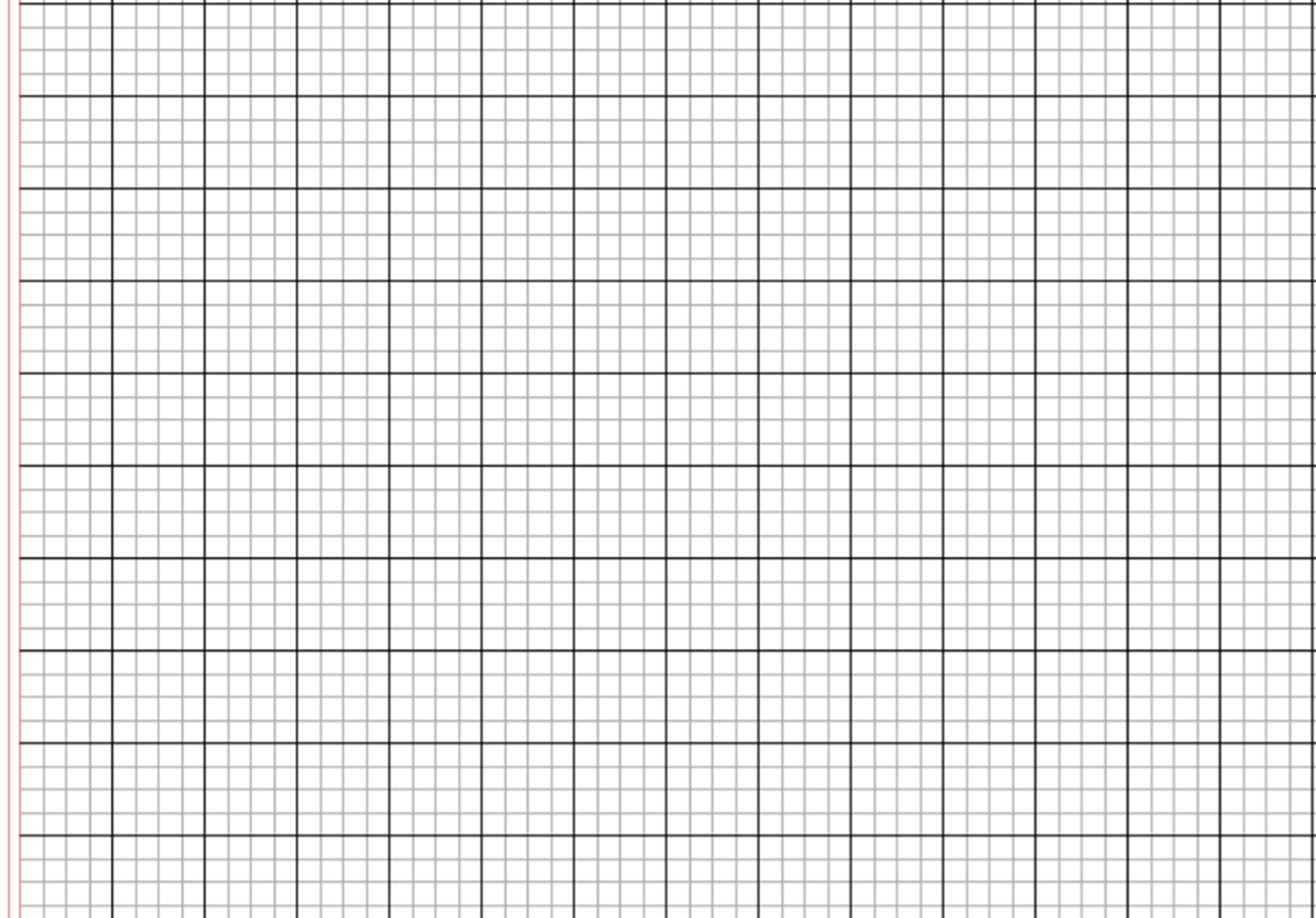 Quê hương em có đồng lúa xanh.
a. Chữ cái nào được viết hoa? 
b. Khoảng cách giữa các chữ ghi tiếng như thế nào?

c. Những chữ cái nào cao 2.5 li ?
 Chữ Q.
 Khoảng cách giữa các chữ ghi tiếng là 1 con chữ o.
 Chữ Q, h, l, g, y.
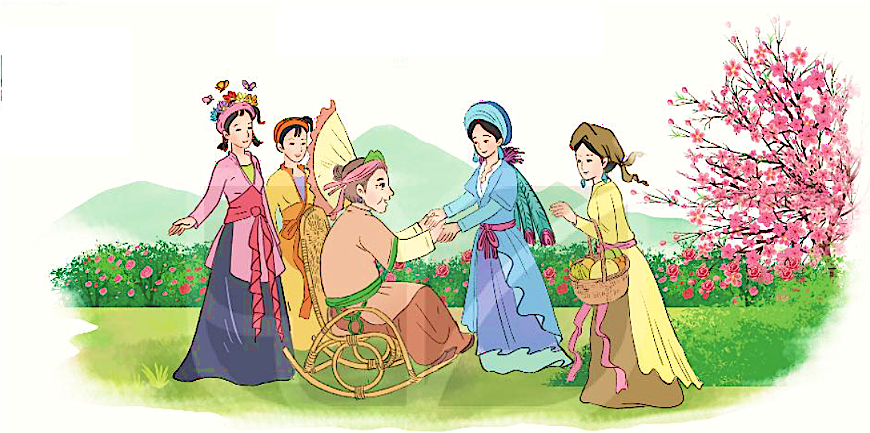 Viết
Luyện viết vở
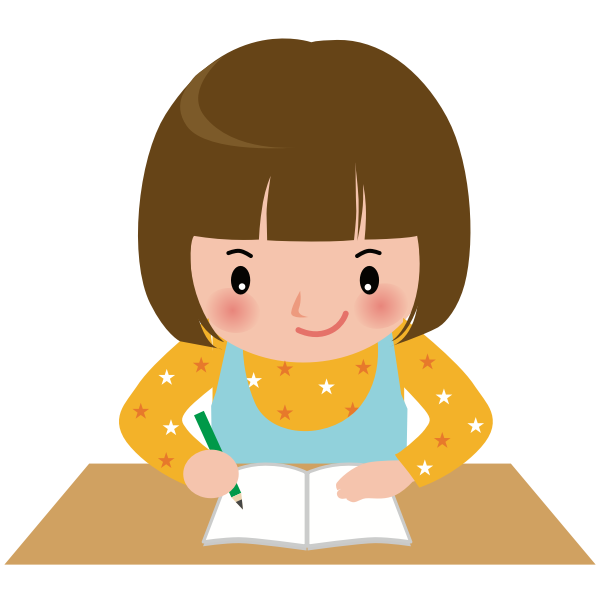 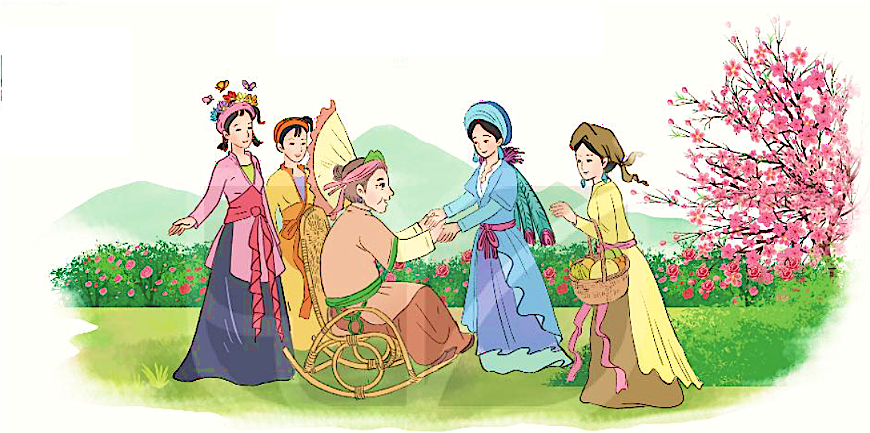 Nói và nghe
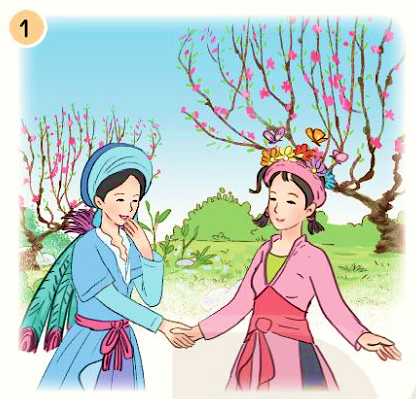 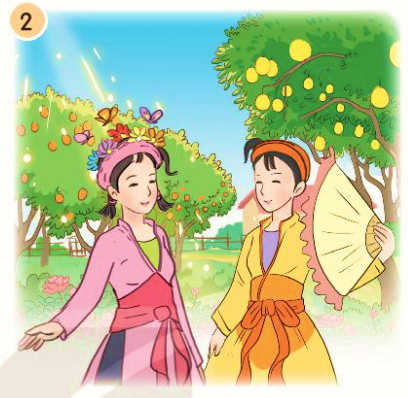 Chuyện 
bốn 
mùa
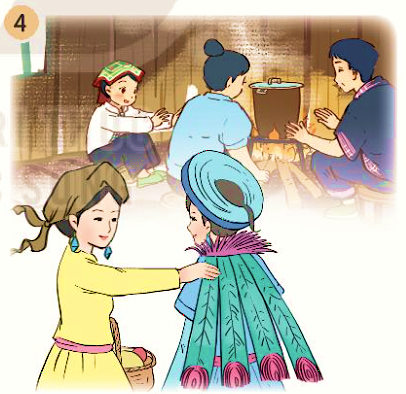 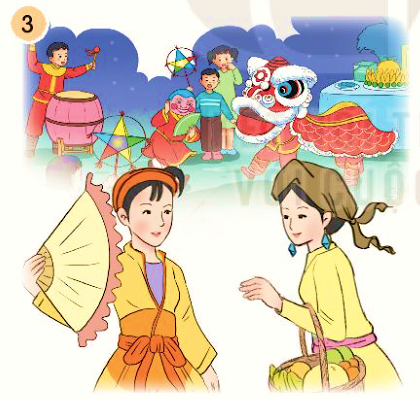 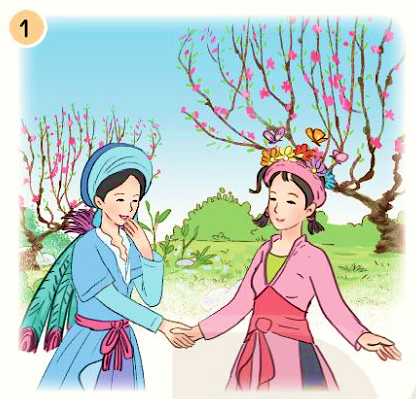 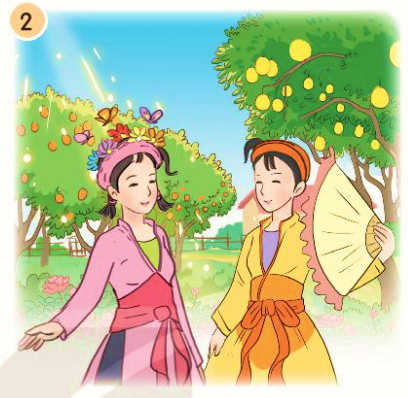 Nàng tiên mùa đông nói gì với nàng tiên mùa xuân?
Theo nàng Xuân, vườn cây vào mùa hạ như thế nào?
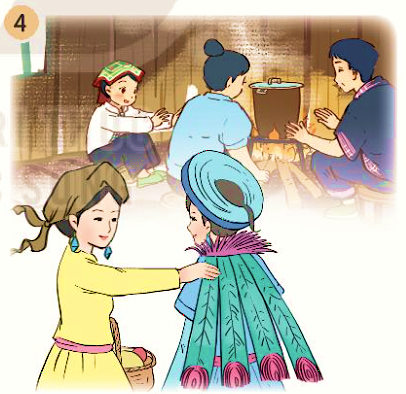 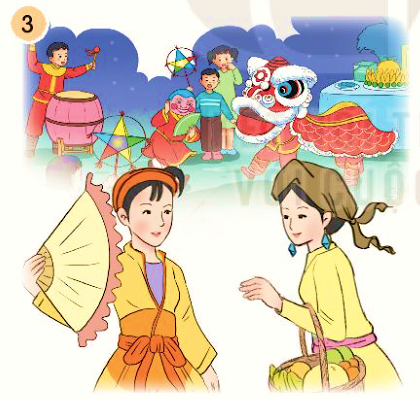 Nàng tiên mùa hạ nói gì về nàng tiên mùa thu?
Nàng tiên mùa thu thủ thỉ với nàng tiên mùa đông điều gì?
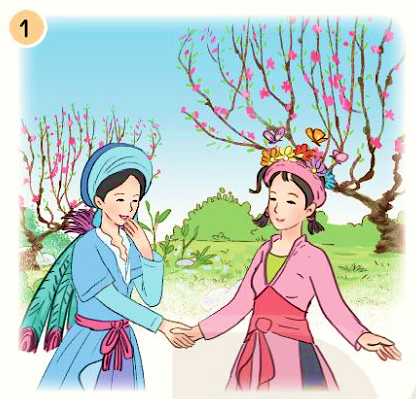 Nàng tiên mùa đông nói gì với nàng tiên mùa xuân?
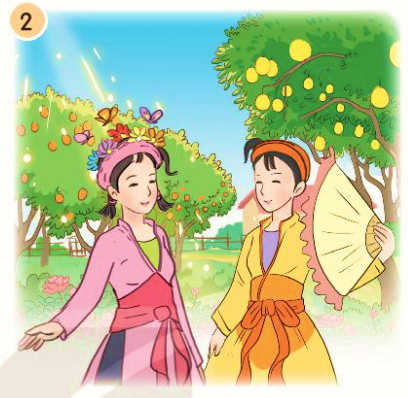 Theo nàng Xuân, vườn cây vào mùa hạ như thế nào?
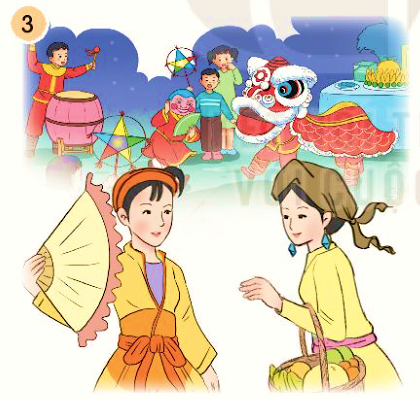 Nàng tiên mùa hạ nói gì về nàng tiên mùa thu?
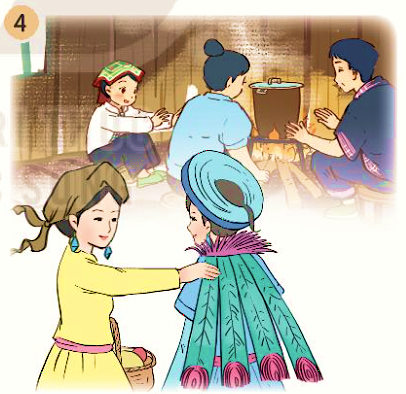 Nàng tiên mùa thu thủ thỉ với nàng tiên mùa đông điều gì?
Nói với người thân về nàng tiên em thích nhất trong câu chuyện trên.